Advisor Training Module
Hazing
About this Module
This Hazing Education module is a University of Texas system-wide program created to assist student organization advisors with addressing hazing.  This online training module will provide you with a information about hazing, including examples of hazing, why hazing occurs, and your role as an advisor.
What is Hazing?
Texas law defines hazing as any intentional, knowing or reckless act, occurring on or off the campus of an educational institution, by one person alone or acting with others, directed against a student, that endangers the mental or physical health or safety of a student for the purpose of pledging, being initiated into, affiliating with, holding office in or maintaining membership in any organization whose members are or include students at an educational institution.
Hazing Includes:
any type of physical brutality, such as whipping, beating, striking, branding, electronic shocking, placing of a harmful substance on the body, or similar activity;
 any type of physical activity, such as sleep deprivation, exposure to the elements, confinement in a small space, calisthenics, or other activity that subjects the student to an unreasonable risk of harm or that adversely affects the mental or physical health or safety of the student;
any activity involving consumption of a food, liquid, alcoholic beverage, liquor, drug, or other substance that subjects the student to an unreasonable risk of harm or that adversely affects the mental or physical health or safety of the student;
 any activity that intimidates or threatens the student with ostracism, that subjects the student to extreme mental stress, shame, or humiliation, that adversely affects the mental health or dignity of the student or discourages the student from entering or remaining registered in an educational institution, or that may reasonably be expected to cause a student to leave the organization or the institution rather than submit to acts described in this subdivision;  and
any activity that induces, causes, or requires the student to perform a duty or task that involves a violation of the Penal Code.
Source:  Texas Education Code, Section 37.151
Hazing also:
Hazing Also:
Involves repetition
Is a process
Maintains a hierarchy within a group
Intends to create closeness in a group
Involves psychological and physical stress


Source: Lipkins, S. (2006).  Preventing Hazing:  How Parents, Teachers and Coaches Can Stop the Violence, Harassment and Humiliation.  Jossey-Bass.
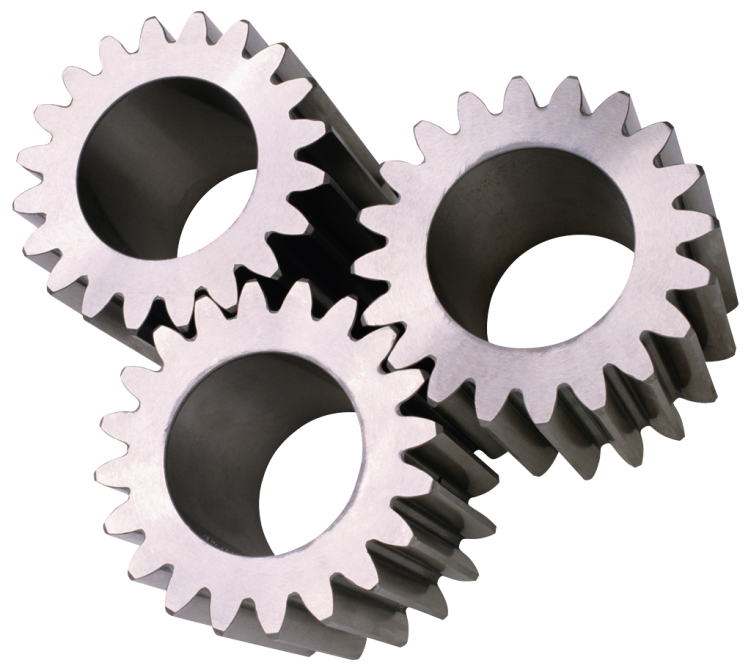 Types of Hazing:
Source:  Adopted from StopHazing.org
Facts on Hazing:
More than 50% of students surveyed (among all class levels) involved in any club, team, or campus organization experienced at least one hazing behavior.  
Students were most likely to report hazing to friends and group members and least likely to report hazing to faculty, staff, and advisors 
More than 90% of college students who identified as having experienced a hazing behavior did not actually label the behaviors as “hazing.” 
Since 1970, there has been at least one hazing-relate college death (nationwide) each year.  

Sources: Allan, E.J. and Madden, M. (2008).  Hazing in View:  College Students at Risk.  National Study of Student Hazing.
http://www.educationnews.org/higher-education/dangers-of-hazing
Most Frequently Reported Hazing Behaviors:
Participate in a drinking game
Sing or chant by self or with select others in public in a situation that is not a related event, game or practice
Associate with specific people and not others
Drink large amounts of alcohol to the point of getting sick or passing out
Deprive yourself of sleep
Be screamed at, yelled or cursed at by other members
Drink large amounts of non-alcoholic beverage
Be awakened during the night by other members
Attend a skit or roast where other members are humiliated
Endure harsh weather conditions without appropriate clothing
Perform sex acts with opposite gender
Wear clothing that is embarrassing and not part of a uniform


Source:  Allan, E.J. and Madden, M. (2008).  Hazing in View:  College Students at Risk.  National Study of Student Hazing.
Why Groups Haze
The notion that Hazing:
Brings the group closer together
Weeds out people who don’t want to take the process seriously
Humbles new members
Keeps traditions in tact
Helps the group members learn about each other
Cultivates shared pride
Promotes discipline within group
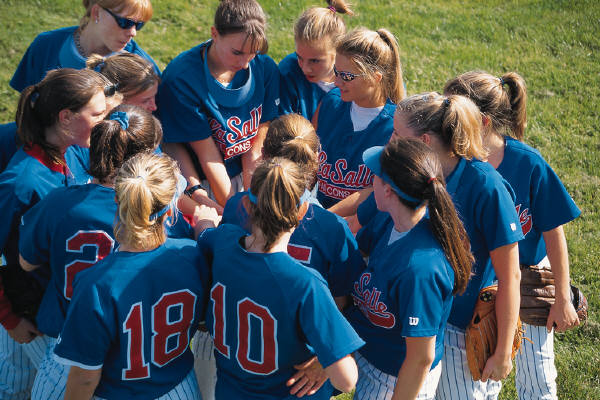 Why do member participate in hazing?
Shows loyalty to the organization
Feel the need to belong
Rationalize that hazing is a “rite of passage” and not serious
View organization leaders with respect and as authority figures who have their best interests in mind
Myths About Hazing
Myth #1: Hazing is primarily a problem for fraternities and sororities.  Fact: Hazing is a societal problem. Hazing incidents have been frequently documented in the military, athletic teams, marching bands, religious cults, professional schools, and other types of clubs, and/or organizations.

Myth #2: Hazing is no more than foolish pranks that sometimes go awry.  Fact: Hazing is an act of power and control over others—it is victimization. Hazing is pre-meditated and NOT accidental. Hazing is abusive, degrading and often life-threatening.

Myth #3: As long as there’s no malicious intent, a little hazing should be OK.  Fact: Even if there’s no malicious “intent” safety may still be a factor in traditional hazing activities that are considered to be “all in good fun.” For example, serious accidents have occurred during scavenger hunts and kidnapping trips. Besides, what purpose do such activities serve in promoting the growth and development of group team members?
Myths About Hazing
Myth #4: Hazing is an effective way to teach respect and develop discipline. Fact: Respect must be earned, not imposed. Victims of hazing rarely report having respect for those who have hazed them. Just like other forms of victimization, hazing breeds mistrust, apathy, and alienation.

Myth #5: If someone agrees to participate in an activity, it can’t be considered hazing.  Fact: In Texas, consent of the victim can’t be used as a defense in a civil suit. This is because even if someone agrees to participate in a potentially hazardous action it may not be true consent when considering the peer pressure and desire to belong to the group. In Texas, the fact that a person conceited to or acquiesced in a hazing activity is not a defense to prosecution for hazing under the law.

Myth #6: It’s difficult to determine whether or not a certain activity is hazing—it’s such a gray area sometimes.  Fact: It’s not difficult to decide if an activity is hazing if you use common sense. The following can be used as a “good rule of thumb.”
Is it HAZING or TEAM BUILDING?
Alcohol and Hazing
While all hazing does not involve alcohol, alcohol consumption is the most frequently cited hazing related behavior.
A common defense is “we didn’t force them to drink”, but the psychological pressure to drink or “ritualized drinking,” can be as real as being physically forcing new members to participate.

Alcohol impairs everyone’s judgment and can turn an act of hazing into a seriously dangerous situation.

82% of Hazing deaths involve alcohol
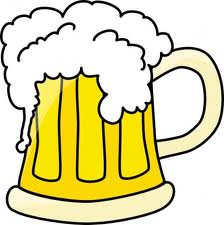 Alcohol and Hazing
Rapid consumption of alcohol can kill individuals by suppressing brain functions.
Alcohol consumption can also lead to injuries and other negative consequences, such as sexual assault.
Organization members who haze with alcohol risk serious harm to others and also risk sanctions to themselves and the organization.
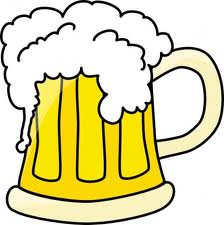 Consequences
Any student who, acting singly or in concert with others, engages in hazing is subject to discipline.  Hazing in State educational institutions is prohibited by State law (Texas Education Code Section 51.936 and Sections 37.151-37.157).  Hazing with or without the consent of the student whether on or off campus is prohibited, and a violation of that prohibition renders both the person inflicting the hazing and the person submitting to the hazing subject to discipline. 

Knowingly failing to report hazing can subject one to discipline.  Initiations or activities of organizations may include not feature that is dangerous, harmful, or degrading to the student, and a violation of this prohibition renders both the organization and participating individuals subject to discipline.
 
 (also subject to civil and criminal prosecution)

Source:  Model Policy, Student Conduct and Discipline.  Office of General Counsel, UT System.  May 8, 2012.
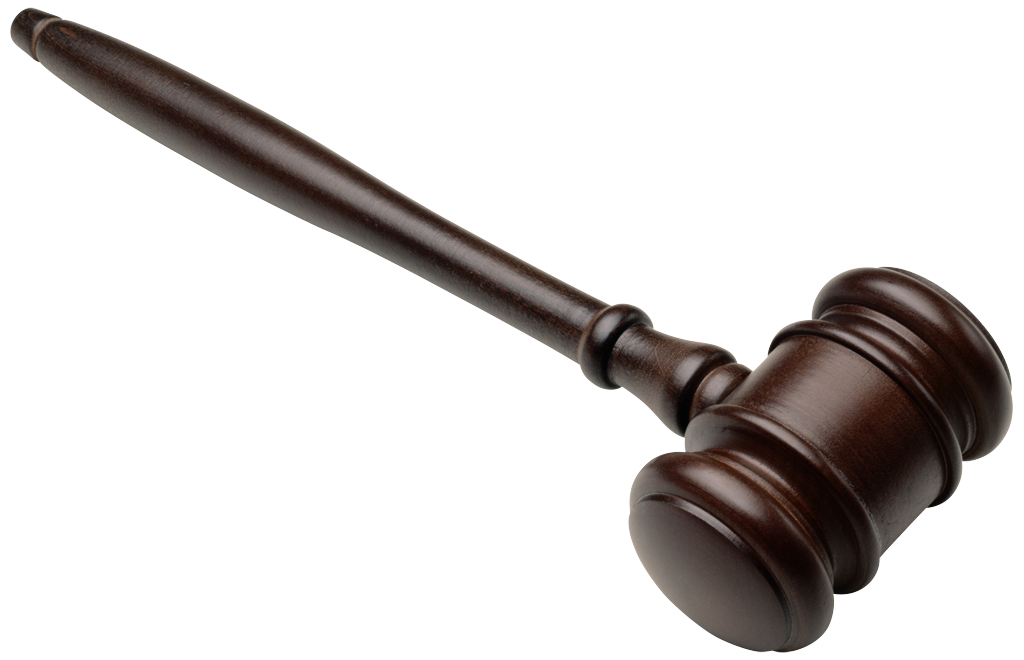 Reasons why members don’t report hazing:
“I didn’t want to get my organization in trouble.”
“I was afraid of the consequences to me as an individual from other group members.”
“I did not know where to report it.”
“It was no big deal, no one was harmed (minimization of hazing).”
“I had a choice to participate or not.”
“It’s a tradition and rite of passage.”
Source:  Adapted from Hazing in View:  College Students at Risk.  National Study of Student Hazing.
Did you know…?
Individuals who report hazing may be granted immunity from the institutional disciplinary if they report the incident and cooperate in good faith with the institution.
The Texas Education Code Section 37.155 and Section 37.157 grants immunity from criminal and civil liability to individuals who report hazing in good faith.
What can you do as an advisor?
Given the many causes of hazing, a comprehensive approach by the advisor will include: 

Addressing attitudes, beliefs, myths and perceptions that contribute to hazing through discussion and education.
Supporting healthy group norms.
Conveying clear expectations for conduct among organization leaders and members, and alumni. 
Knowing and communicating both institutional rules and organizational rules with regards to hazing. 
Ensuring that leaders and members of organization  and alumni know their roles and responsibilities in following and enforcing the policies.
Providing a range of support services for students who have experienced hazing.
Establishing policies and expectations related to alcohol use within the organization.
Asking the following questions about organizational activities to determine if hazing is involved:
Is it hazing?
Is alcohol involved?
Will active/current members of the group refuse to participate with the new members and do exactly what they’re being asked to do?Does the activity risk emotional or physical abuse?
Is there risk of injury or a question of safety?
Do you have any reservation describing the activity to family members, to a professor, or university official?
Would you object to the activity being photographed for the school newspaper or filmed by the local TV news crew?

If the answer to any of these questions is “yes,” the activity is probably hazing.

Adapted from: StopHazing.org, Educating to Eliminate Hazing. Copyright StopHazing.org 1998–2005. www.stophazing.org
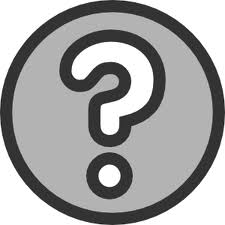 Your role as advisor also includes:
Helping your organization develop positive traditions that contribute to team building.
Reporting it.

Organizational membership and leadership can change from year to year. As the advisor, you provide consistency to the organization. Take the opportunity to reinforce the “no hazing message” at new member processes functions, meetings and  events periodically throughout the entire year.
Resources
View the UT-System wide website for
Each Specific UT Institution’s student organization policies
Each Specific UT Institution’s Hazing Policy
Each Specific UT Institution’s method to report Hazing
Additional resources on hazing and alcohol
Advisor tools